How were the yeast cells extracted?
Method 1: 
Quench: -80°C, 80% MeOH
Extract: 80% MeOH, 100% Chloroform 30 minutes at room temperature
Method 2:
Quench: -80°C, 80% MeOH
Extract: -80°C, 80% MeOH, 100% Chloroform 30 minutes in a dry ice/EtOH bath
Method 3:
Quench: ice-cold dH2O
Extract: -80°C, 80% MeOH, 100% Chloroform 30 minutes in a dry ice/EtOH bath
Method 4:
Quench: ice-cold PBS
Extract: -80°C, 80% MeOH, 100% Chloroform 30 minutes in a dry ice/EtOH bath
AQUEOUS EXTRACT
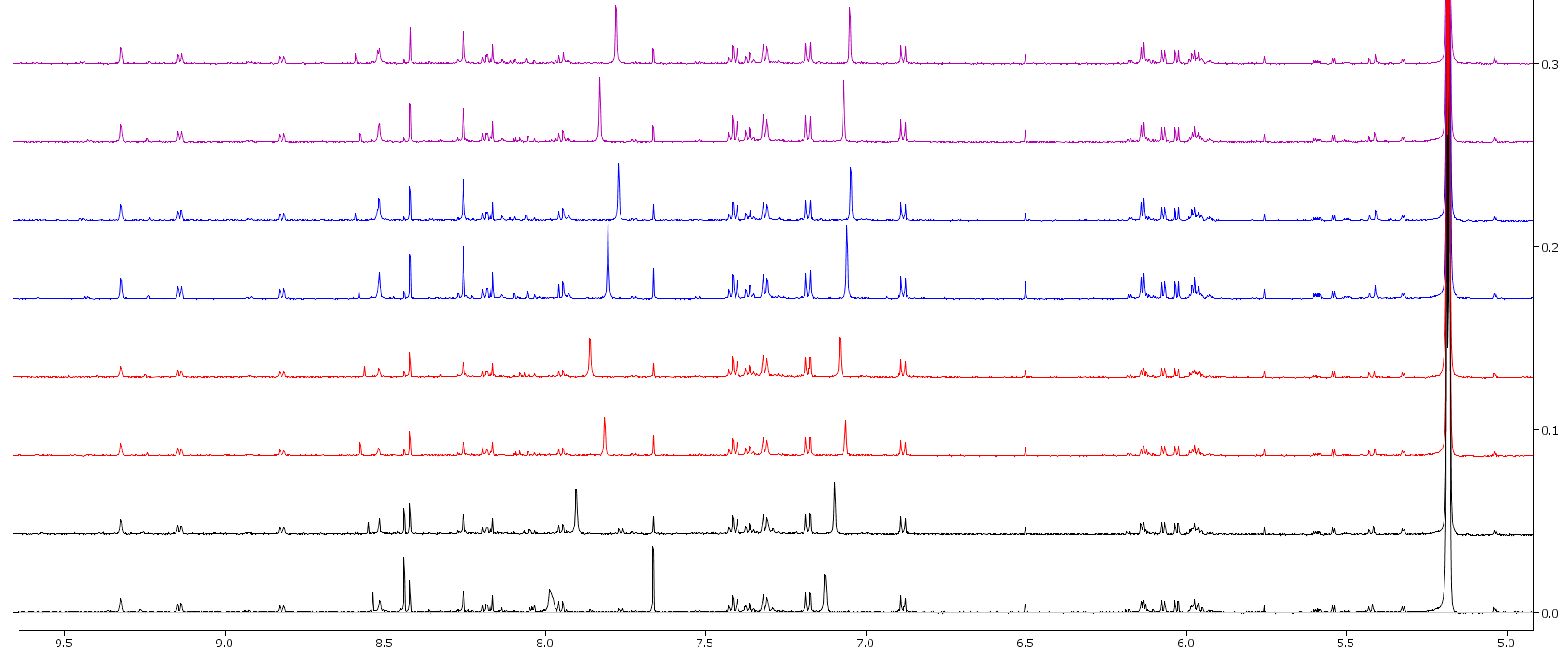 Black: Extraction A; Red: Extraction B; Blue: Extraction C; Purple: Extraction D
AQUEOUS EXTRACT
M1 (Group A Aqueous)
methanol
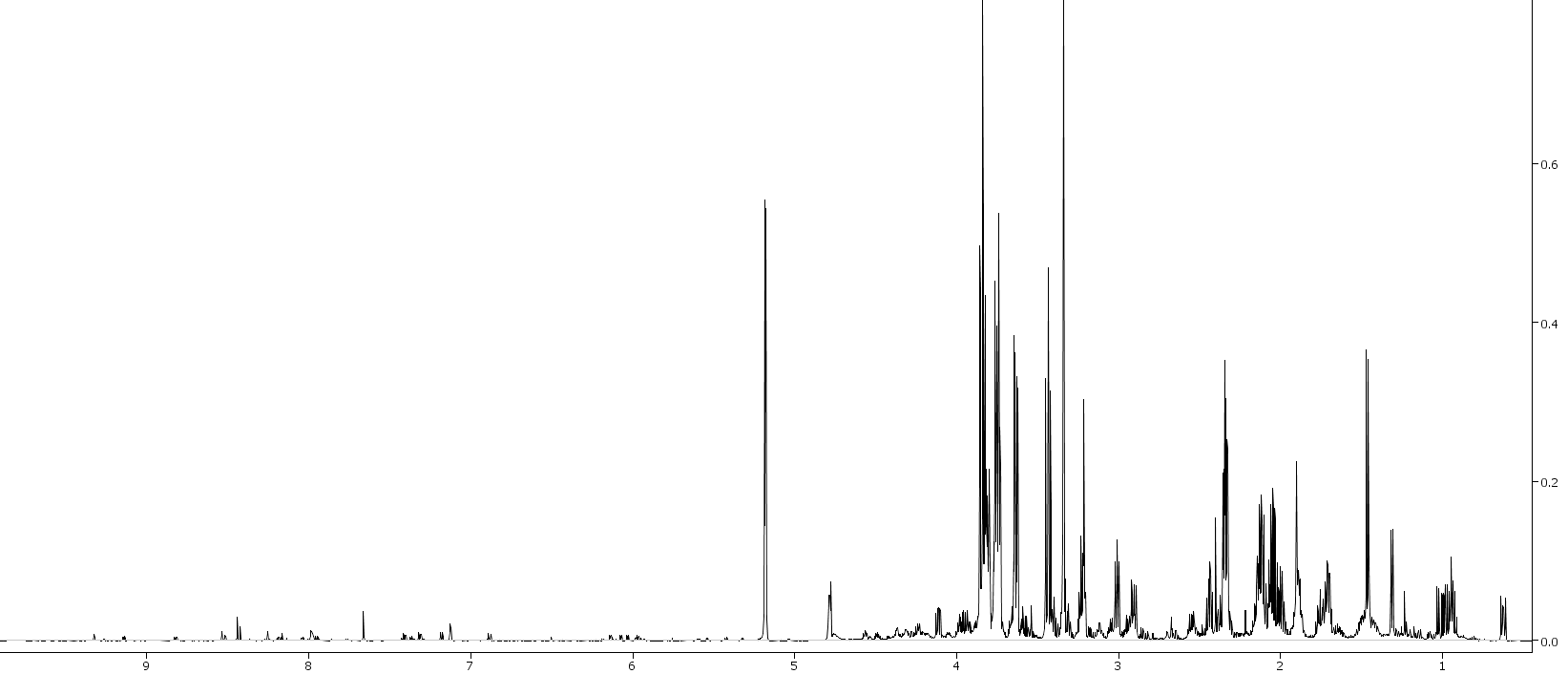 trehalose
threonine
valine
glutamine
glutarate
glycine
propylene glycol
succinate
alanine
citrate
glutamate
lactate
carnitine
arginine
isoleucine
acetone
leucine
lycine
acetate
serine
glutathione
UDP-glucose
asaparagine
isobutyrate
tyrosine
proline
aspartate
phenylalanine
fumarate
NAD+
formate
AQUEOUS EXTRACT
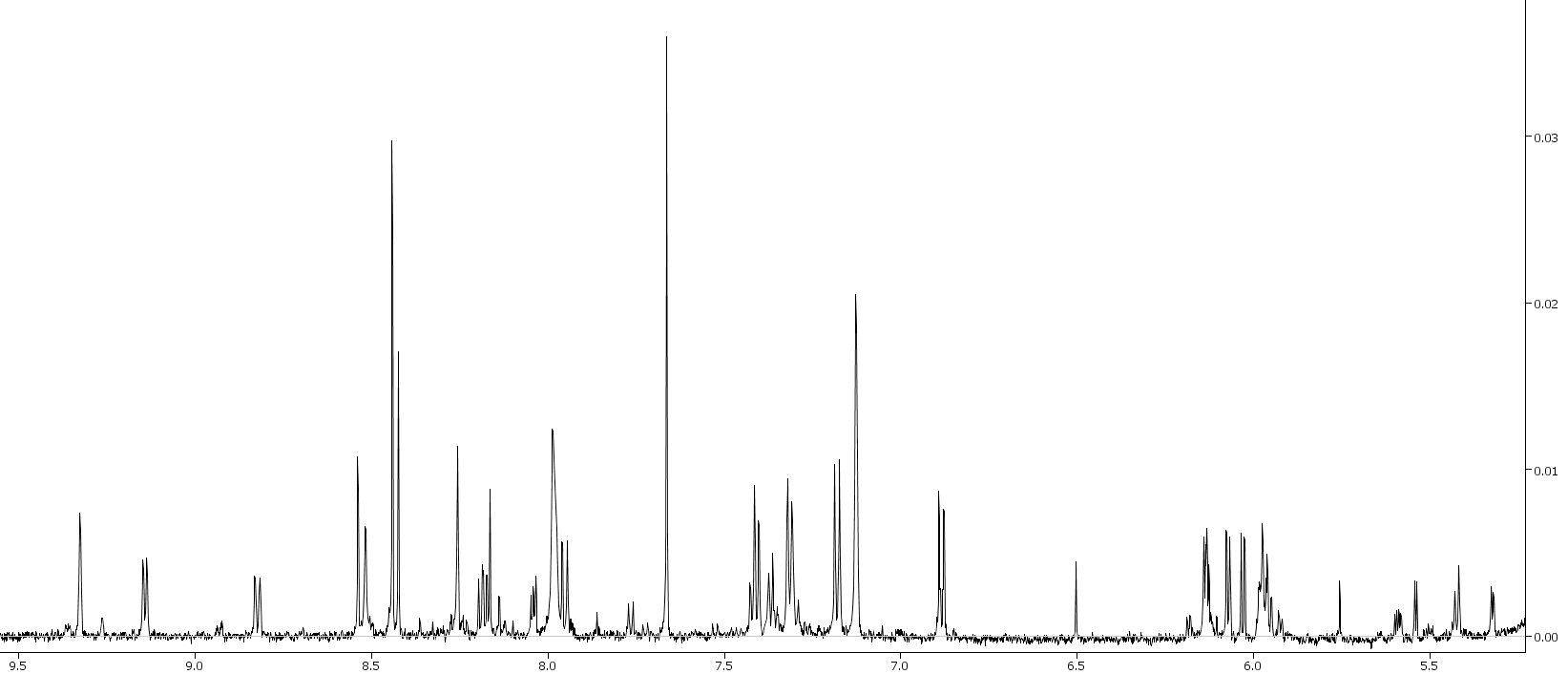 formate
phenylalanine
tyrosine
tyrosine
UDP-glucose
NAD+
NAD+
NAD+
UDP-glucose
NAD+
fumarate
NAD+
NAD+
NAD+
UDP-glucose
AQUEOUS EXTRACT
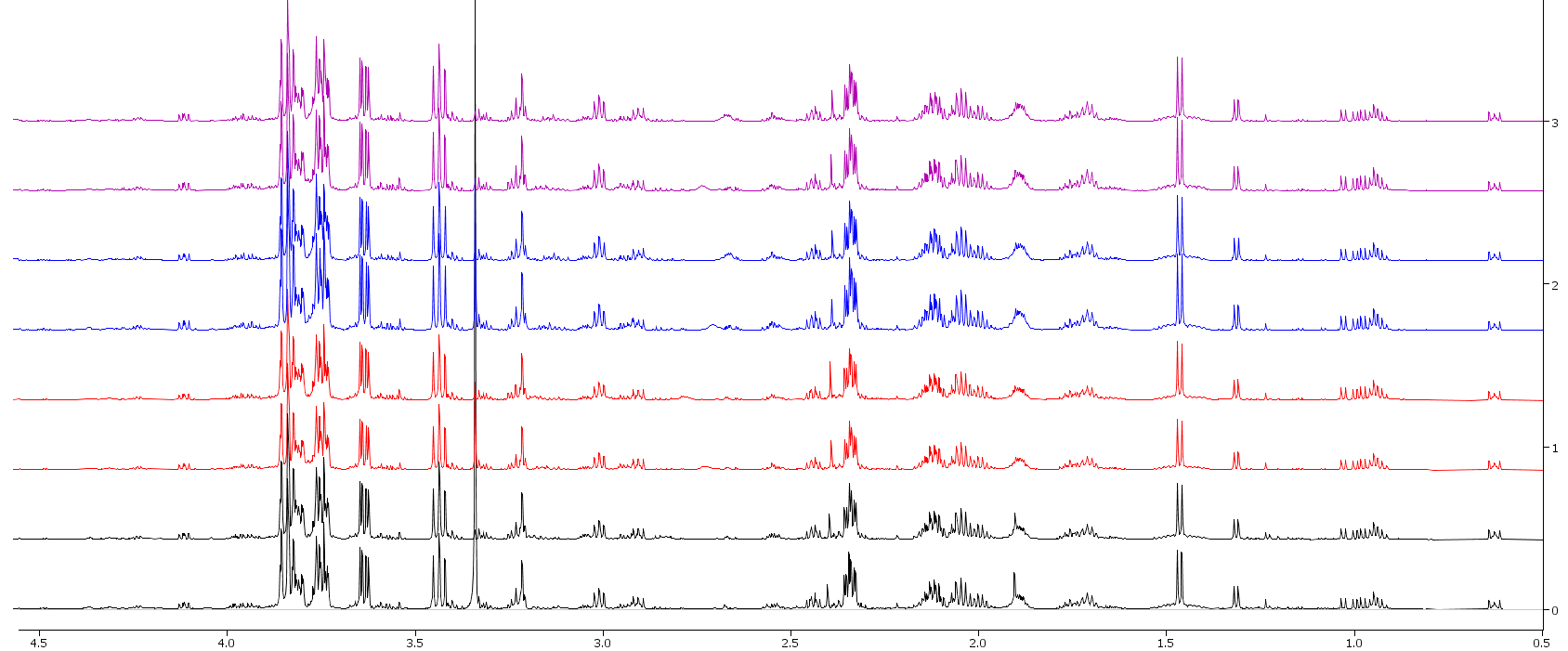 Black: Extraction A; Red: Extraction B; Blue: Extraction C; Purple: Extraction D
LIPID EXTRACT
L1 (Group A Aqueous)
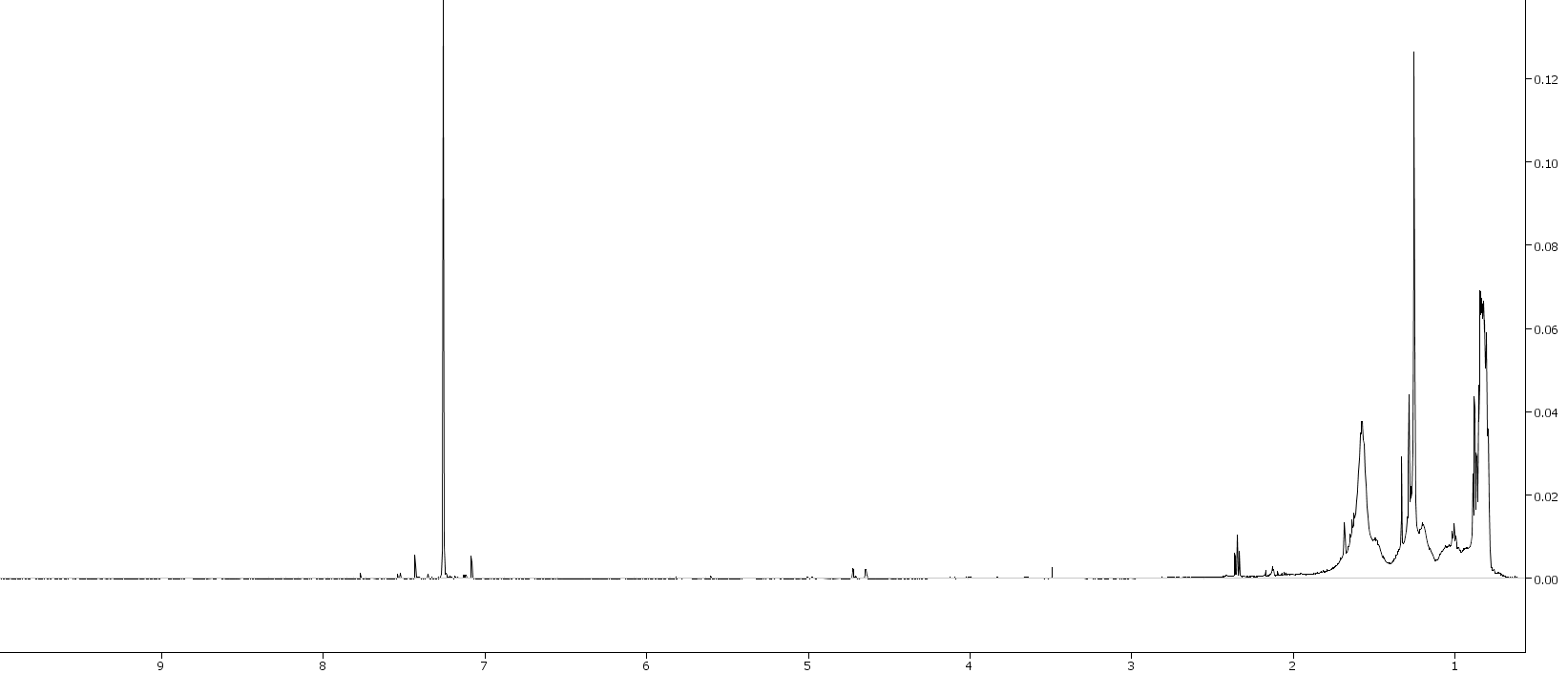 LIPID EXTRACT
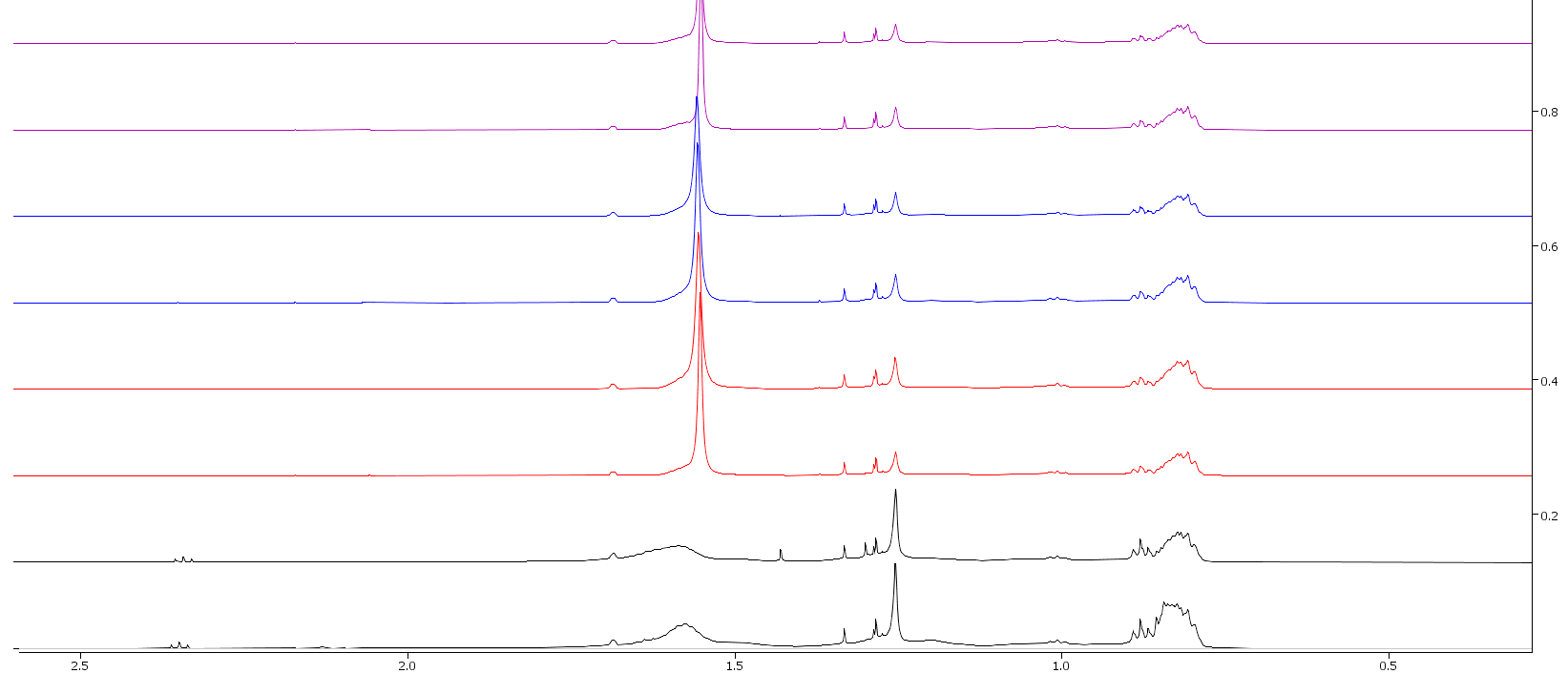 Black: Extraction A; Red: Extraction B; Blue: Extraction C; Purple: Extraction D
LIPID EXTRACT
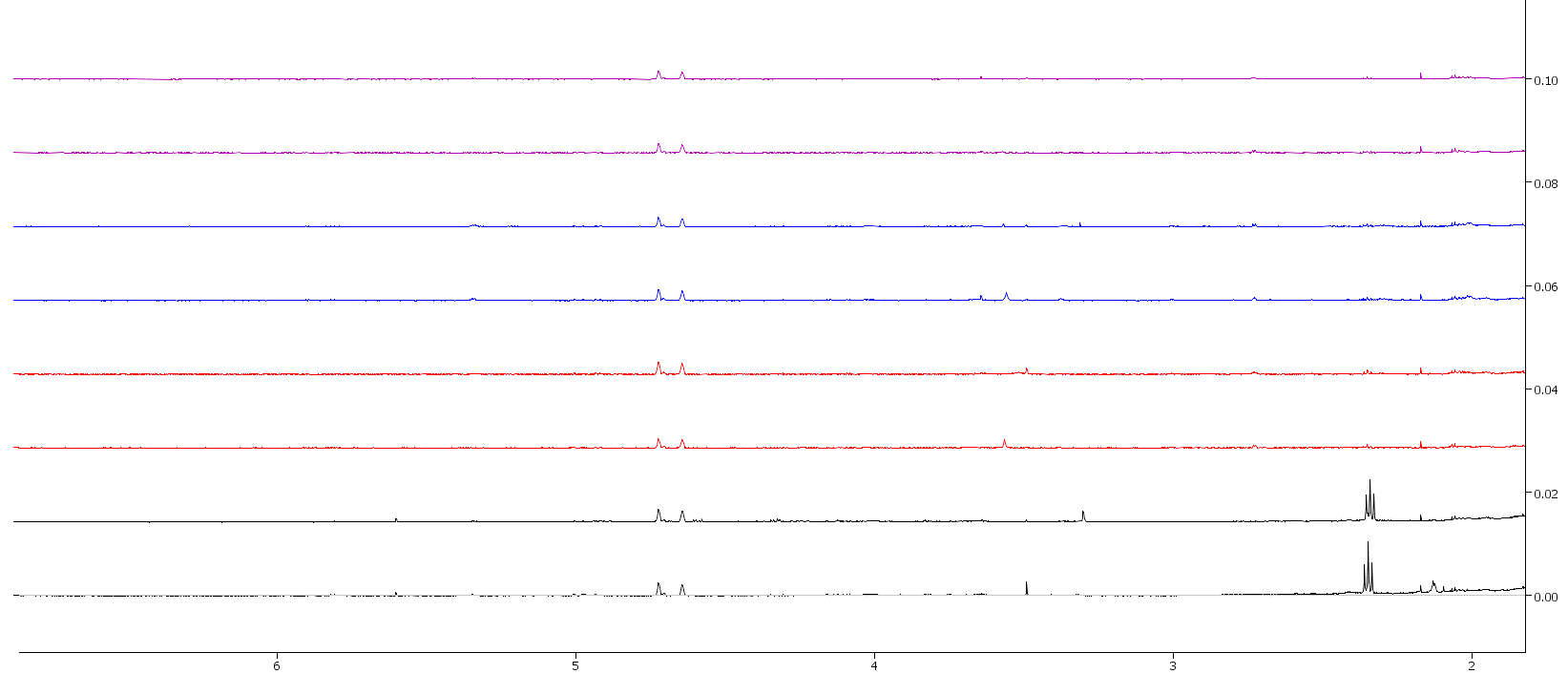 Black: Extraction A; Red: Extraction B; Blue: Extraction C; Purple: Extraction D
LIPID EXTRACT
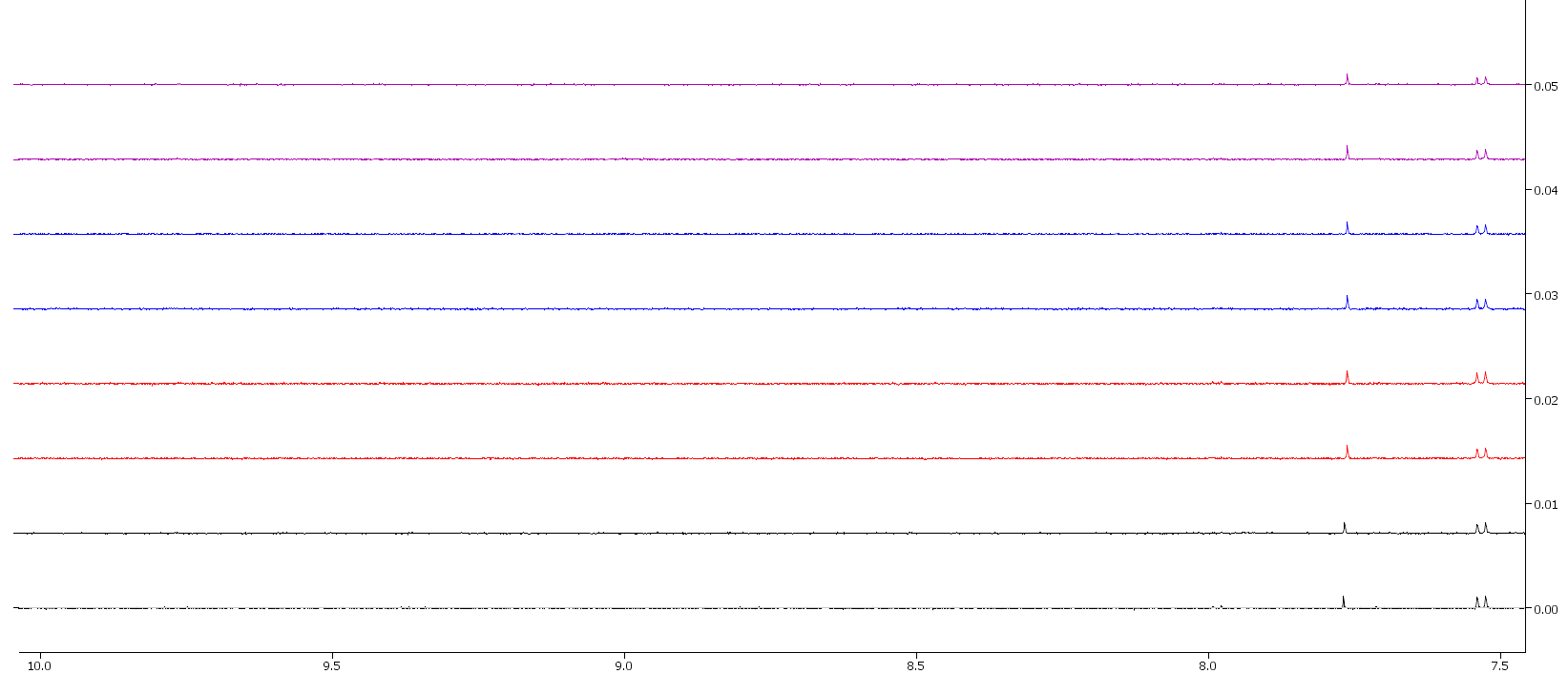 Black: Extraction A; Red: Extraction B; Blue: Extraction C; Purple: Extraction D